Mountain And Sea Event
MASE – уникальные  встречи  для бизнеса
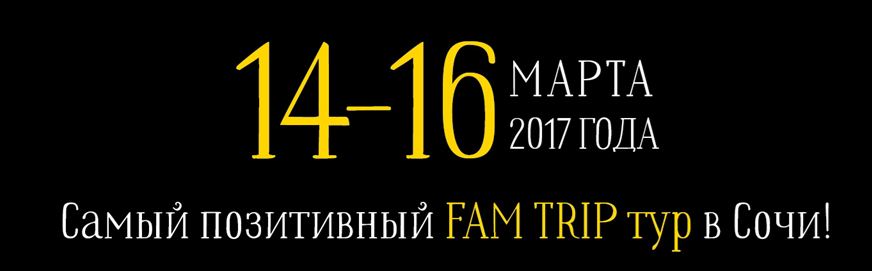 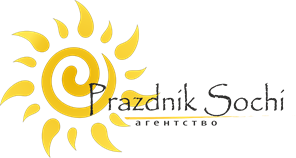 «Агентство «Праздник Сочи»
8-988-237-41-37
www.prazdniksochi.com
Агентство «Праздник Сочи» инициирует  серию В2В мероприятий 
для  презентации услуг площадок города Сочи в формате креативной инспекции.  
Цель мероприятий создание EVENT сообщества  «MASE»
Участники:
Партеры:
Отделы продаж отелей 4*- 5* Сочи
 Отделы маркетинга и организации мероприятий    отелей 4*-5* Сочи
 EVENT компании
Площадки города Сочи
 Поставщики  event услуг
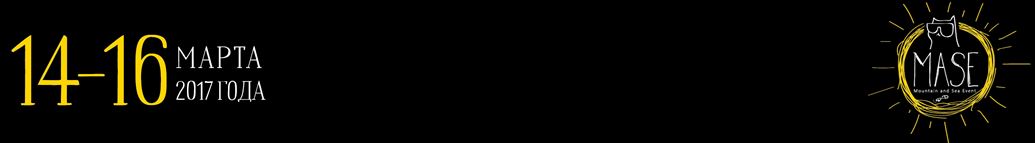 16-18
15
ДЕКАБРЯ 2018 ГОДА
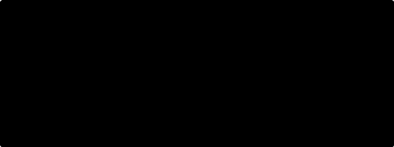 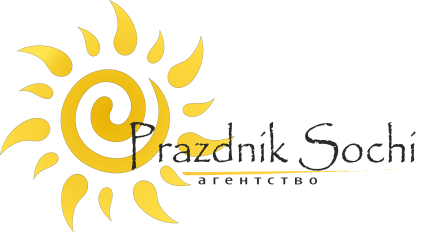 «Агентство «Праздник Сочи»
8-988-237-41-37
www.prazdniksochi.com
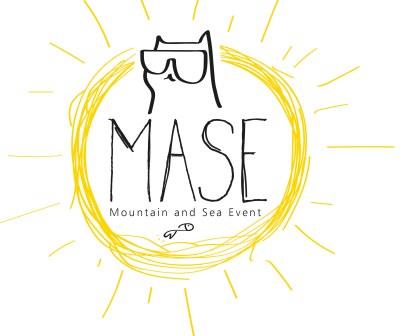 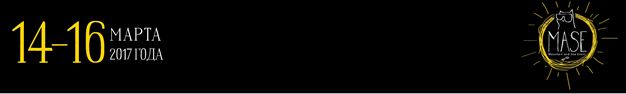 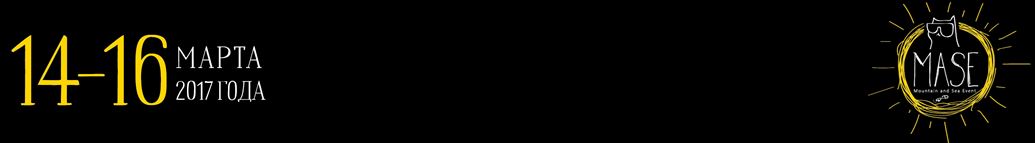 14 - 16 марта 

2017г
15
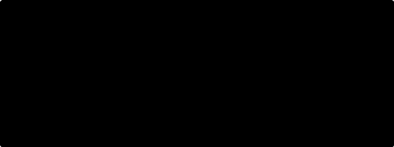 ДЕКАБРЯ 2018 ГОДА
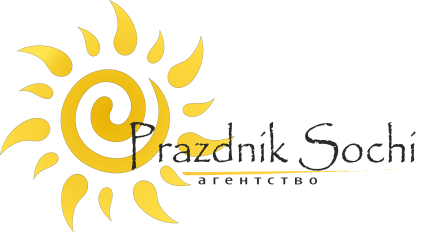 «Агентство «Праздник Сочи»
8-988-237-41-37
www.prazdniksochi.com
Потенциальные участники  «MASE»
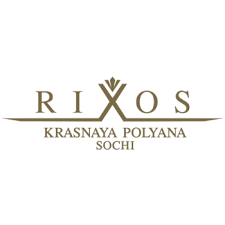 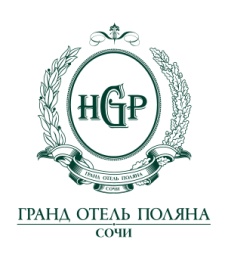 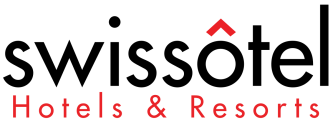 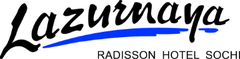 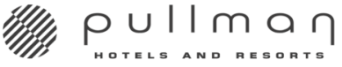 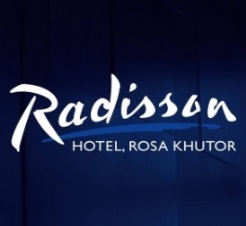 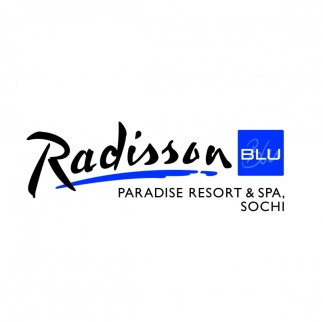 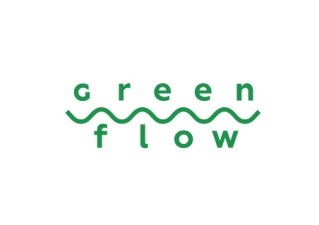 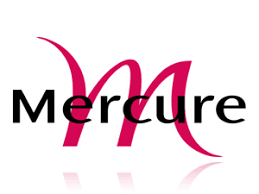 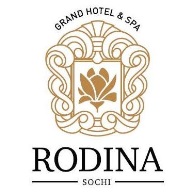 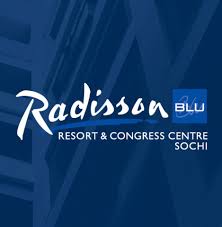 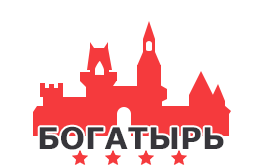 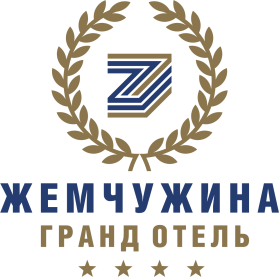 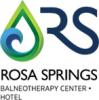 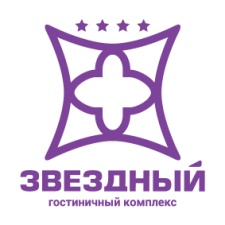 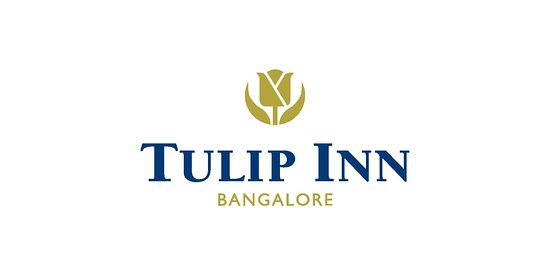 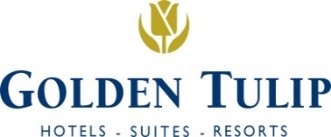 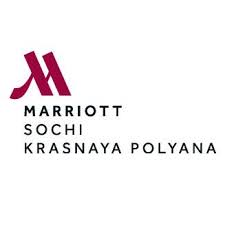 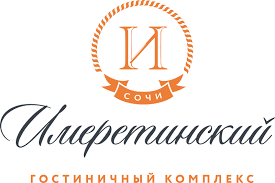 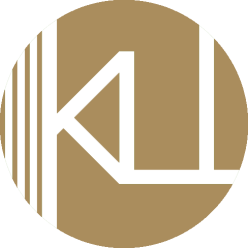 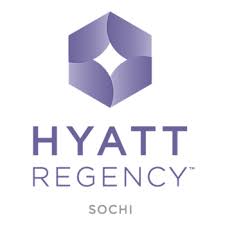 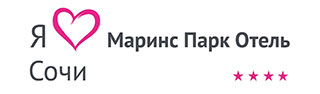 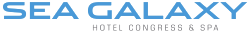 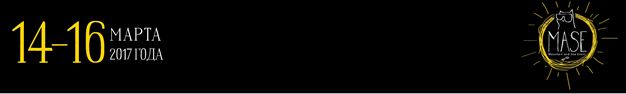 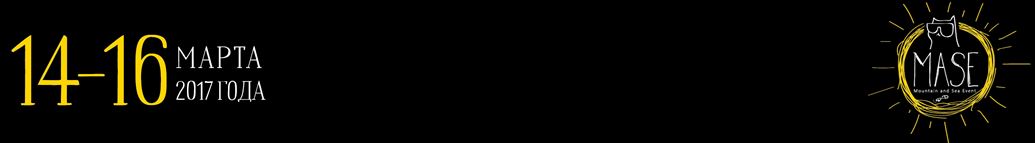 14 - 16 марта 

2017г
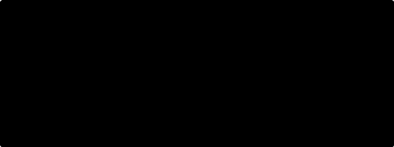 16-18
15
ДЕКАБРЯ 2018 ГОДА
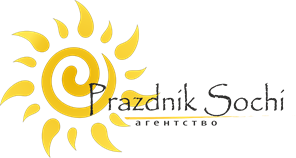 «Агентство «Праздник Сочи»
8-988-237-41-37
www.prazdniksochi.com
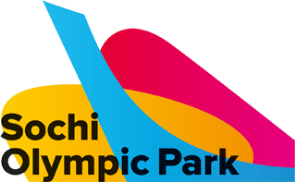 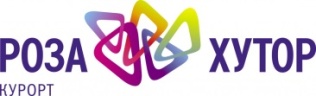 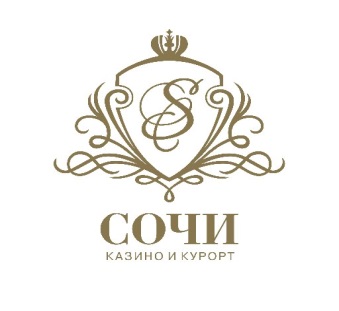 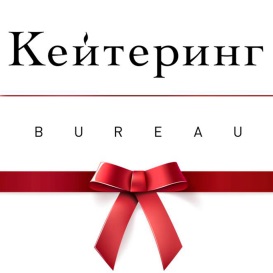 Партнеры «MASE»
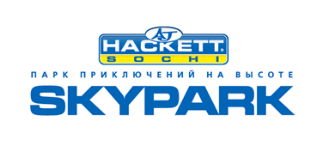 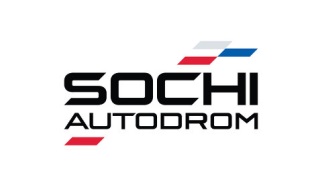 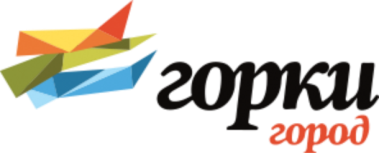 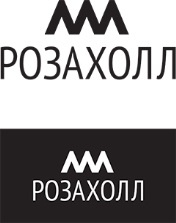 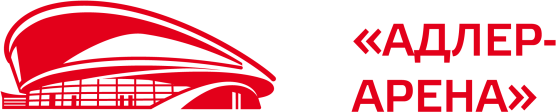 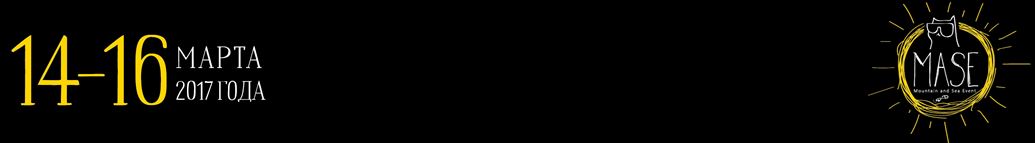 16-18
15
ДЕКАБРЯ 2018 ГОДА
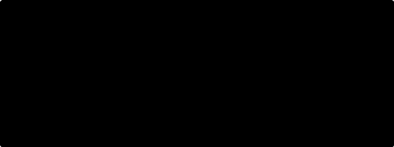 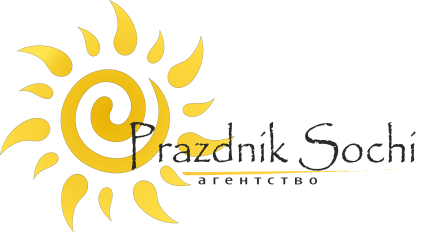 «Агентство «Праздник Сочи»
8-988-237-41-37
www.prazdniksochi.com
Календарь мероприятий «MASE»
* Данный календарь носит ознакомительный характер и может корректироваться, с учетом появления новых интересных программ.
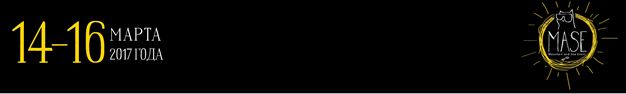 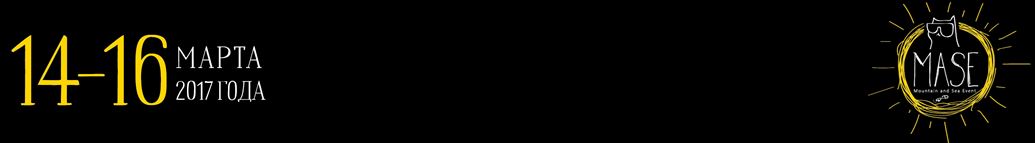 14 - 16 марта 

2017г
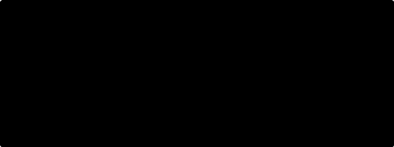 16-18
15
ДЕКАБРЯ 2018 ГОДА
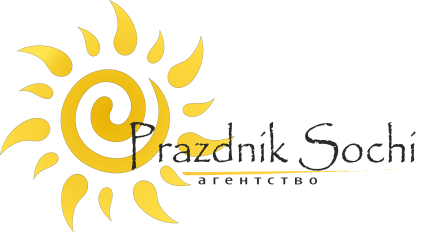 «Агентство «Праздник Сочи»
8-988-237-41-37
www.prazdniksochi.com
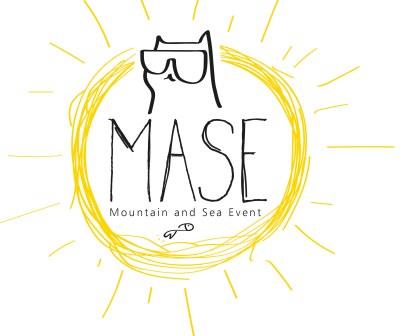 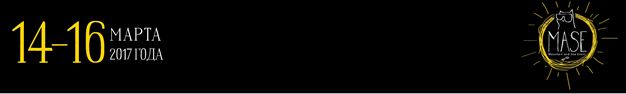 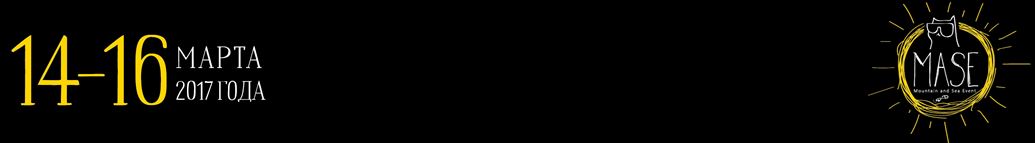 14 - 16 марта 

2017г
15
Организаторы мероприятия:

ООО «Агентство «Праздник Сочи»
Россия, Краснодарский край, г. Сочи
Ул. Конституции д. 18 оф. 608






8 (862) 233-59-53 
www.prazdniksochi.com
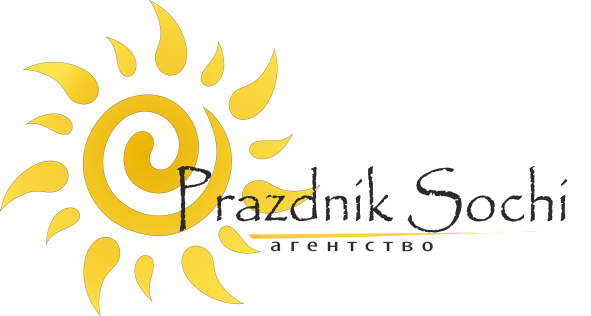 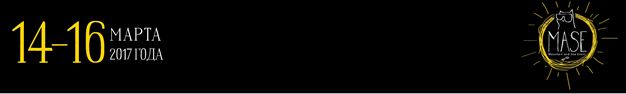 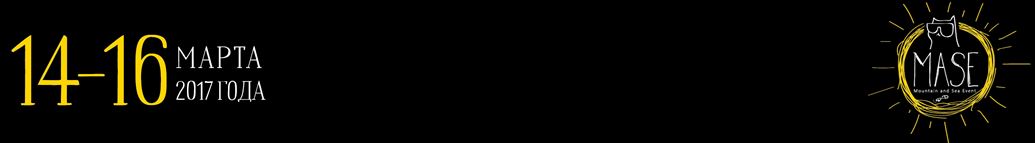 14 - 16 марта 

2017г
16-18